Final C Details, Build Tools (make)CSE 333 Summer 2018
Instructor:	Hal Perkins

Teaching Assistants:
Renshu Gu	William Kim	Soumya Vasisht
Administrivia
Timetable (for planning ahead)
Exercise 5 posted yesterday, due Monday
Monday:
Lecture: File I/O, intro to system calls, overview of POSIX (system) library (lecture may jump around a little to get to things on time)
Exercise 6 out, due Thursday morning (instead of Wed. because…)
No class Wednesday; 4th of July holiday
Thursday:
Exercise 6 due morning
HW1 due evening
Sections: reading file system directories using POSIX I/O
Exercise 7 based on that out, due following Monday
2
Administrivia
Homework 1 due on Thursday (7/5)
Watch that hashtable.c doesn’t violate the modularity of ll.h
Watch for pointer to local (stack) variables
Use a debugger (e.g. gdb) if you’re getting segfaults
If things don’t work, try writing smaller tests to isolate bugs
Advice: clean up “to do” comments, but leave “step #” markers for graders
Late days:  don’t tag hw1-final until you are really ready
Extra Credit:  if you add unit tests, put them in a new file and adjust the Makefile
3
A useful gdb trick
gdb has a simple full-screen mode
gdb -tui <other command-line parameters>
<demo>

Works great!  When it works.
OK on attu, workstations
Broken on VM where an older gdb version is installed.  To get the latest version that supports -tui run this command:sudo yum -y install devtoolset-4-jsoup \  devtoolset-4-gdb devtoolset-4-guava \  devtoolset-4-lpg-java-compat devtoolset-4-sat4j(all on one line with no \s), then restart your vm
4
Lecture Outline
Header Guards and Preprocessor Tricks
Visibility of Symbols
extern, static
Make and Build Tools
5
An #include Problem
What happens when we compile foo.c?
struct pair {
  int a, b;
};
#include "pair.h"

// a useful function
struct pair* make_pair(int a, int b);
pair.h
util.h
#include "pair.h"
#include "util.h"

int main(int argc, char** argv) {
  // do stuff here
  ...
  return 0;
}
foo.c
6
An #include Problem
What happens when we compile foo.c?






foo.c includes pair.h twice!
Second time is indirectly via util.h
Struct definition shows up twice
Can see using cpp
bash$ gcc –Wall –g -o foo foo.c
In file included from util.h:1:0,
                 from foo.c:2:
pair.h:1:8: error: redefinition of 'struct pair'
 struct pair { int a, b; };
        ^
In file included from foo.c:1:0:
pair.h:1:8: note: originally defined here
 struct pair { int a, b; };
        ^
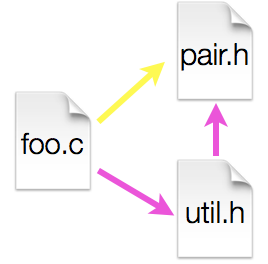 7
Header Guards
A commonly-used C Preprocessor trick to deal with this
Uses macro definition (#define) in combination with conditional compilation (#ifndef and #endif)
#ifndef _PAIR_H_
#define _PAIR_H_

struct pair {
  int a, b;
};

#endif   // _PAIR_H_
#ifndef _UTIL_H_
#define _UTIL_H_

#include "pair.h"

// a useful function
struct pair* make_pair(int a, int b);

#endif   // _UTIL_H_
pair.h
util.h
8
Other Preprocessor Tricks
A way to deal with “magic constants”
int globalbuffer[1000];

void circalc(float rad,
             float* circumf,
             float* area) {
  *circumf = rad * 2.0 * 3.1415;
  *area = rad * 3.1415 * 3.1415;
}
#define BUFSIZE 1000
#define PI 3.14159265359

int globalbuffer[BUFSIZE];

void circalc(float rad,
             float* circumf,
             float* area) {
  *circumf = rad * 2.0 * PI;
  *area = rad * PI * PI;
}
Bad code(littered with magic constants)
Better code
9
Macros
You can pass arguments to macros




Beware of operator precedence issues!
Use parentheses
#define ODD(x) ((x) % 2 != 0)

void foo() {
  if ( ODD(5) )
    printf("5 is odd!\n");
}
void foo() {
  if ( ((5) % 2 != 0) )
    printf("5 is odd!\n");
}
cpp
#define ODD(x) ((x) % 2 != 0)
#define WEIRD(x) x % 2 != 0

ODD(5 + 1);

WEIRD(5 + 1);
((5 + 1) % 2 != 0);

5 + 1 % 2 != 0;
cpp
10
Conditional Compilation
You can change what gets compiled:
#ifdef TRACE
#define ENTER(f) printf("Entering %s\n", f);
#define EXIT(f)  printf("Exiting  %s\n", f);
#else
#define ENTER(f) 
#define EXIT(f)
#endif

// print n
void pr(int n) {
  ENTER("pr");
  printf("\n = %d\n", n);
  EXIT("pr");
}
ifdef.c
11
Defining Symbols
Besides #defines in the code, preprocessor values can be given as part of the gcc command:


assert can be controlled the same way – defining NDEBUG causes assert to expand to “empty”
It’s a macro – see assert.h
bash$ gcc -Wall -g -DTRACE -o ifdef ifdef.c
bash$ gcc -Wall -g -DNDEBUG -o faster useassert.c
12
Peer Instruction Question
What will happen when we try to compile and run?
Vote at http://PollEv.com/justinh


A.	Output "333"
B.	Output "334"
C.	Compiler message 	about EVEN
D.	Compiler message 	about BAZ
E.	We’re lost…
bash$ gcc -Wall –DFOO -DBAR -o condcomp condcomp.c
bash$ ./condcomp
#include <stdio.h>
#ifdef FOO
#define EVEN(x) !(x%2)
#endif
#ifndef DBAR
#define BAZ 333
#endif

int main(int argc, char** argv) {
  int i = EVEN(42) + BAZ;
  printf("%d\n",i);
  return 0;
}
13
Lecture Outline
Header Guards and Preprocessor Tricks
Visibility of Symbols
extern, static
Make and Build Tools
14
Namespace Problem
If I define a global variable named “counter” in one C file, is it visible in another C file in my program?

Yes, if you use external linkage
The name “counter” refers to the same variable in both files
The variable is defined in one file and declared in the other(s)
When the program is linked, the symbol resolves to one location

No, if you use internal linkage
The name “counter” refers to different variable in each file
The variable must be defined in each file
When the program is linked, the symbols resolve to two locations
15
External Linkage
extern makes a declaration of something externally-visible
#include <stdio.h>

// A global variable, defined and
// initialized here in foo.c.
// It has external linkage by
// default.
int counter = 1;

int main(int argc, char** argv) {
  printf("%d\n", counter);
  bar();
  printf("%d\n", counter);
  return 0;
}
#include <stdio.h>

// "counter" is defined and 
// initialized in foo.c.
// Here, we declare it, and
// specify external linkage
// by using the extern specifier.
extern int counter;

void bar() {
  counter++;
  printf("(b): counter = %d\n",
         counter);
}
foo.c
bar.c
16
Internal Linkage
static (in the global context) restricts a definition to visibility within that file
#include <stdio.h>

// A global variable, defined and
// initialized here in foo.c.
// We force internal linkage by
// using the static specifier.
static int counter = 1;

int main(int argc, char** argv) {
  printf("%d\n", counter);
  bar();
  printf("%d\n", counter);
  return 0;
}
#include <stdio.h>

// A global variable, defined and
// initialized here in bar.c.
// We force internal linkage by
// using the static specifier.
static int counter = 100;

void bar() {
  counter++;
  printf("(b): counter = %d\n",
         counter);
}
foo.c
bar.c
17
Function Visibility
// By using the static specifier, we are indicating
// that foo() should have internal linkage.  Other
// .c files cannot see or invoke foo().
static int foo(int x) {
  return x*3 + 1;
}

// Bar is "extern" by default.  Thus, other .c files
// could declare our bar() and invoke it.
int bar(int x) {
  return 2*foo(x);
}
bar.c
#include <stdio.h>

extern int bar(int x);

int main(int argc, char** argv) {
  printf("%d\n", bar(5));
  return 0;
}
main.c
18
Linkage Issues
Every global (variables and functions) is extern by default
Unless you add the static specifier, if some other module uses the same name, you’ll end up with a collision!
Best case:	compiler (or linker) error
Worst case:	stomp all over each other

It’s good practice to:
Use static to “defend” your globals
Hide your private stuff!
Place external declarations in a module’s header file 
Header is the public specification
19
Static Confusion…
C has a different use for the word “static”:  to create a persistent local variable
The storage for that variable is allocated when the program loads, in either the .data or .bss segment
Retains its value across multiple function invocations
Confusing!  Don’t use!! (But you may see it )
void foo() {
  static int count = 1;
  printf("foo has been called %d times\n", count++);
}

void bar() {
  int count = 1;
  printf("bar has been called %d times\n", count++);
}

int main(int argc, char** argv) {
  foo(); foo(); bar(); bar(); return 0;
}
static_extent.c
20
Additional C Topics
Teach yourself!
man pages are your friend!
String library functions in the C standard library 
#include <string.h>
strlen(), strcpy(), strdup(), strcat(), strcmp(), strchr(), strstr(), …
#include <stdlib.h> or #include <stdio.h>
atoi(), atof(), sprint(), sscanf()
How to declare, define, and use a function that accepts a variable-number of arguments (varargs)
unions and what they are good for
enums and what they are good for
Pre- and post-increment/decrement
Harder:  the meaning of the “volatile” storage class
21
Lecture Outline
Header Guards and Preprocessor Tricks
Visibility of Symbols
extern, static
Make and Build Tools
22
make
make is a classic program for controlling what gets (re)compiled and how
Many other such programs exist (e.g. ant, maven, IDE “projects”)

make has tons of fancy features, but only two basic ideas:
Scripts for executing commands
Dependencies for avoiding unnecessary work

To avoid “just teaching make features” (boring and narrow), let’s focus more on the concepts…
23
Building Software
Programmers spend a lot of time “building”
Creating programs from source code
Both programs that they write and other people write

Programmers like to automate repetitive tasks
Repetitive:  gcc -Wall -g -std=c11 -o widget foo.c bar.c baz.c
Retype this every time:		😭
Use up-arrow or history:		😐  (still retype after logout)
Have an alias or bash script:	🙂
Have a Makefile:			😊  (you’re ahead of us)
24
“Real” Build Process
On larger projects, you can’t or don’t want to have one big (set of) command(s) that redoes everything every time you change anything:
If gcc didn’t combine steps for you, you’d need to preprocess, compile, and link on your own (along with anything you used to generate the C files)
If source files have multiple output (e.g. javadoc), you’d have to type out the source file name multiple times
You don’t want to have to document the build logic when you distribute source code
You don’t want to recompile everything every time you change something (especially if you have 105-107 files of source code)
A script can handle 1-3 (use a variable for filenames for 2), but 4 is trickier
25
Recompilation Management
26
Theory Applied to C
Compiling a .c creates a .o – the .o depends on the .c and all included files (.h, recursively/transitively)
foo.h
foo.c
bar.c
Source files
foo.o
bar.o
Object files
Statically-linkedlibraries
libZ.a
bar
Executable
27
Theory Applied to C
Compiling a .c creates a .o – the .o depends on the .c and all included files (.h, recursively/transitively)
An archive (library, .a) depends on included .o files
foo.h
foo.c
bar.c
Source files
foo.o
bar.o
Object files
Statically-linkedlibraries
libZ.a
bar
Executable
28
Theory Applied to C
Compiling a .c creates a .o – the .o depends on the .c and all included files (.h, recursively/transitively)
An archive (library, .a) depends on included .o files
Creating an executable (“linking”) depends on .o files and archives
Archives linked by -L<path> -l<name>  (e.g. -L. -lfoo to get libfoo.a from current directory)
foo.h
foo.c
bar.c
Source files
foo.o
bar.o
Object files
Statically-linkedlibraries
libZ.a
bar
Executable
29
Theory Applied to C
If one .c file changes, just need to recreate one .o file, maybe a library, and re-link

If a .h file changes, may need to rebuild more

Many more possibilities!
foo.h
foo.c
bar.c
Source files
foo.o
bar.o
Object files
Statically-linkedlibraries
libZ.a
bar
Executable
30
make Basics
A makefile contains a bunch of triples:

Colon after target is required
Command lines must start with a TAB, NOT SPACES
Multiple commands for same target are executed in order
Can split commands over multiple lines by ending lines with ‘\’

Example:
target: sources
	command
foo.o: foo.c foo.h bar.h
	gcc -Wall -o foo.o -c foo.c
31
Using make
Defaults:
If no -f specified, use a file named Makefile
If no target specified, will use the first one in the file
Will interpret commands in your default shell
Set SHELL variable in makefile to ensure
Target execution:
Check each source in the source list:
If the source is a target in the Makefile, then process it recursively
If some source does not exist, then error
If any source is newer than the target (or target does not exist), run command (presumably to update the target)
bash% make -f <makefileName> target
32
[Speaker Notes: Configure needs to figure things out like “where is the compiler?”.]
make Variables
You can define variables in a makefile:
All values are strings of text, no “types”
Variable names are case-sensitive and can’t contain ‘:’, ‘#’, ‘=’, or whitespace

Example:



Advantages:
Easy to change things (especially in multiple commands)
Can also specify on the command line (CFLAGS=-g)
CC = gcc
CFLAGS = -Wall -std=c11
foo.o: foo.c foo.h bar.h
	$(CC) $(CFLAGS) -o foo.o -c foo.c
33
More Variables
It’s common to use variables to hold list of filenames:




clean is a convention
Remove generated files to “start over” from just the source
It’s “funny” because the target doesn’t exist and there are no sources, but it works because:
The target doesn’t exist, so it must be “remade” by running the command
These “phony” targets have several uses, such as “all”…
OBJFILES = foo.o bar.o baz.o
widget: $(OBJFILES)
	gcc -o widget $(OBJFILES)
clean:
	rm $(OBJFILES) widget *~
34
“all” Example
all: prog B.class someLib.a  
	# notice no commands this time

prog: foo.o bar.o main.o
	gcc –o prog foo.o bar.o main.o

B.class: B.java
	javac B.java

someLib.a: foo.o baz.o
	ar r foo.o baz.o

foo.o: foo.c foo.h header1.h header2.h
	gcc -c -Wall foo.c

# similar targets for bar.o, main.o, baz.o, etc...
35
Makefile Example
“talk” program (find files on web with lecture slides)
main.c
speak.h
speak.c
shout.h
shout.c
36
Revenge of the Funny Characters
Special variables:
$@  for target name
$^  for all sources
$<  for left-most source
Lots more! – see the documentation

Examples:
# CC and CFLAGS defined above
widget: foo.o bar.o
	$(CC) $(CFLAGS) -o $@ $^
foo.o: foo.c foo.h bar.h
	$(CC) $(CFLAGS) -c $<
37
And more…
There are a lot of “built-in” rules – see documentation
There are “suffix” rules and “pattern” rules
Example:

Remember that you can put any shell command – even whole scripts!
You can repeat target names to add more dependencies
Often this stuff is more useful for reading makefiles than writing your own (until some day…)
%.class: %.java
	javac $<  # we need the $< here
38
Extra Exercise #1
Write a program that:
Prompts the user to input a string (use fgets())
Assume the string is a sequence of whitespace-separated integers (e.g. "5555 1234 4 5543")
Converts the string into an array of integers
Converts an array of integers into an array of strings
Where each element of the string array is the binary representation of the associated integer
Prints out the array of strings
39
Extra Exercise #2
Modify the linked list code from Lecture 5 Extra Exercise #1
Add static declarations to any internal functions you implemented in linkedlist.h
Add a header guard to the header file
Write a Makefile
Use Google to figure out how to add rules to the Makefile to produce a library (liblinkedlist.a) that contains the linked list code
40